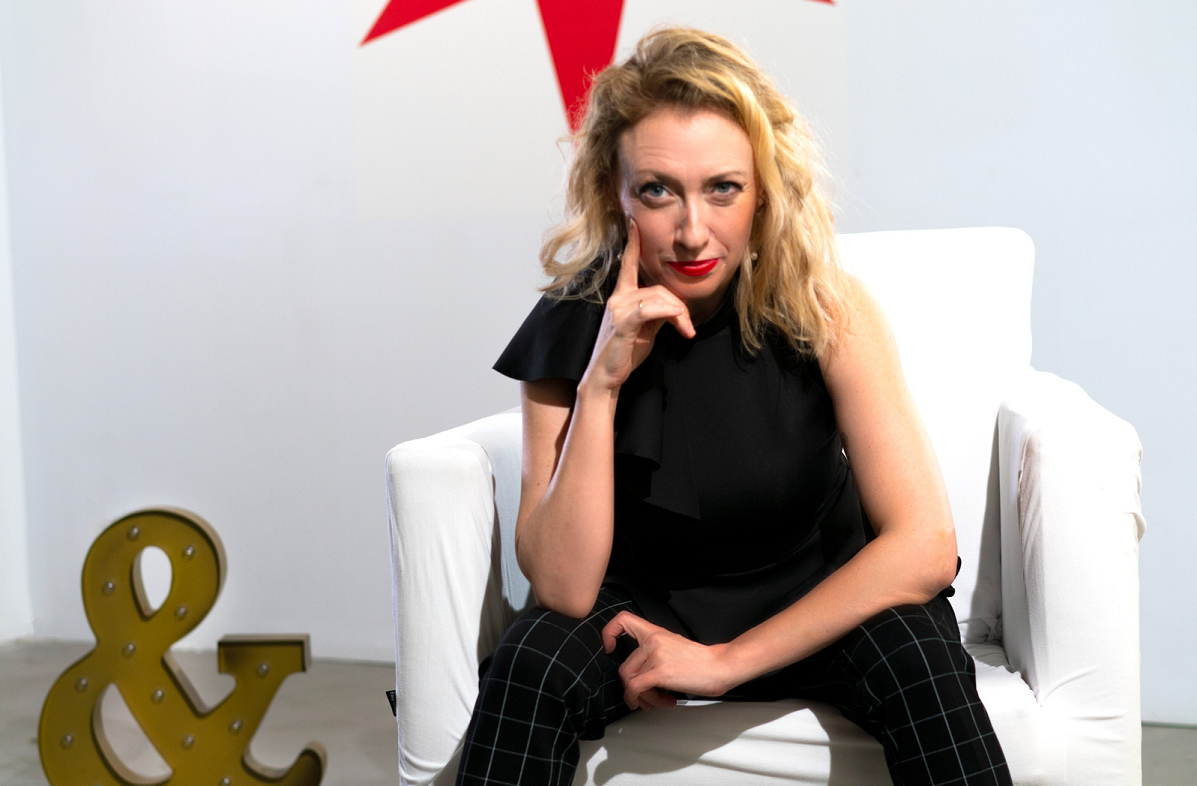 Watch Marie Hale: Speaker Showreel

For more than 20 years, Marie Hale revolutionized small business marketing and sales in the Chicagoland area and nationally with her no-nonsense sales and marketing approaches and speeches.

Marie Hale ability to tell her story of dreams coming true and unimaginable loss gives her the ability to connect to audiences at every level, causing the kind of change that is felt long after the event is over.

Providing deep insights and conversations about the power of resilience. As the world keeps changing, we must stop pivoting and start learning to pirouette into deeper relationships, innovation, and better results.

Hear what needs to change from Marie’s point of view and find out how to become a leader of the national movement to support working parents.

Sample Keynote Topics:
Resilience Doesn't Roar
MARIE HALE
Sales & Marketing Speaker
$10,000
*Client is responsible for ground transportation in event city, hotel accommodations and incidentals 
for up to two nights
1